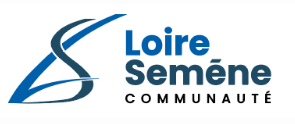 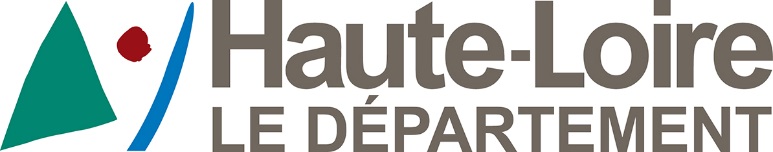 Aide à l’investissement immobilier d'entreprises
Dispositif cofinancé par le Département et la Communauté de communes

Règles d’intervention à la date du 18/10/24
Objectifs de l’aide
But : encourager l’implantation et le développement des entreprises
Forme : Subventions
Projets (superficie minimum de 250 m²) concernés situés en Haute Loire :
  - acquisition  - construction  - extension  - réhabilitation  - aménagement de locaux d’activités

Sont exclus les équipements spécifiques à l’activité de l’entreprise (biens mobiliers et des machines-outils rentrant dans le processus de fabrication).
Quels sont les activités éligibles ?
Entreprises futures utilisatrices des locaux :
Industrie dont l’industrie agro-alimentaire, 
Artisanat de production ou de transformation (commerces de détail non éligibles), 
Services aux entreprises,
Prestations de services techniques à l’industrie (cabinets d’étude et d’ingénierie),
Logistique,
Entreprises de commerce de gros

Attester d’une inscription au registre du commerce et des sociétés, ou au répertoire des métiers
Quelles sont les activités exclues ?
Sont exclues de ce dispositif les entreprises :
les exploitations agricoles, 
les professions libérales, 
les pharmacies, 
les activités principales de services juridiques, comptables, financiers et courtage, 
les banques et assurances, 
les agences immobilières, de recrutement, 
les commerces de détail (notamment tous les codes NAF commençant par 47), 
les commerces non sédentaires, 
les activités de restauration rapide, 
les cantines, 
les restaurants d’entreprise, 
les activités d’hôtellerie (NAF 55), d’hôtellerie de plein air, de location de meublés, de gîtes, de chambres d’hôtes et de villages de vacances, 
les discothèques et dancing, 
les auto-écoles, 
les activités d’achat-revente de véhicules. 

Pour les activités de négoce et de réparation de véhicules automobiles, cette dernière activité doit être prépondérante en termes d’activité.
Quels sont les bénéficiaires de l’aide ?
• Maître d’ouvrage privé :
• l’entreprise exploitante qui mène l’activité productive lorsqu’elle assure directement le coût du projet ou bénéficie d’un bail à construction
• une SCI ou toute autre société immobilière à condition qu’au moins 51% des parts de la SCI ou société concernée soit détenu par l’entreprise exploitante et/ou par les actionnaires majoritaires de l’entreprise exploitante et que le bâtiment soit exclusivement affecté à la réalisation des activités de l’entreprise exploitante
• un crédit bailleur lorsque le crédit bailleur est une entreprise éligible
Exclusion : montages immobiliers en location pure (pas de lien capitalistique entre bailleur et preneur). Les sociétés locataires auprès d’un tiers de leur bâtiment.

• Maître d’ouvrage public :
• En cas de portage par un intermédiaire public
Quelles sont les dépenses éligibles ?
Catégorie 1 : les travaux de construction, extension, rénovation, aménagement intérieur et d’amélioration de l’efficacité énergétique de bâtiment
Catégorie 2 : le prix d’achat de bâtiment (honoraires de notaire non éligibles) avec ou sans travaux
Catégorie 3 : les dépenses d’aménagements extérieurs (accès, parking, VRD…autres) si liées à des dépenses de catégories 1 ou 2 éligibles. 
Catégorie 4 : les frais d’honoraires (de maître d’œuvre, de géomètre, d’architecte, d’assistance de maîtrise d’ouvrage, d’économiste de la construction, de bureau de contrôle sécurité et accessibilité, coordination SPS) si liées à des dépenses de catégories 1 ou 2 éligibles. 
Plancher de dépenses éligibles : 45 000 € HT
Quelles sont les dépenses non éligibles ?
les coûts d’acquisition de terrains non bâtis, 
l’achat de murs dans le cadre d’une gestion de patrimoine, 
les frais de notaires, 
les installations photovoltaïques,
l’acquisition d’actions,
l’achat d’un fonds de commerce,
le rachat de parts de SCI,
les dépenses de main d’œuvre quand l’entreprise réalise elle-même les travaux,
toutes dépenses hors immobilier.
Quel est le montant de l’aide ?
Subvention du Département : 
Taux d’aide : 10 % des dépenses subventionnables HT
Montant maxi de la subvention : 40 000 €

Cofinancement de la Communauté de communes Loire Semène: 
10 % de la subvention du département, soit maximum 4 000 €
Contreparties demandées
Offre de stage pour 1 collégien de 3ème (https://tuteur-stages3e.hauteloire.fr/) ou/et (au choix) offre de période de mise en situation en milieu professionnel pour au moins un bénéficiaire du RSA
Si projet porté par une société immobilière, les deux subventions doivent être répercutées à la société d’exploitation par diminution de loyers (copie du bail à transmettre avec la demande de versement)
Les étapes de la demande d’aide
Avant tout démarrage de l’investissement, une lettre de saisine doit être adressée par l’entreprise au Département exposant succinctement le projet d’immobilier d’entreprises. Un accusé de réception autorisant le démarrage de l’investissement sera envoyé sans préjuger d’une attribution de subvention. 
Cette lettre de saisine est suivie d’une demande de subvention qui doit être accompagnée d’un dossier complet (formulaire fourni par le Département).
Les dépenses acquittées avant la date de dépôt de la lettre d’intention ne sont pas prises en compte.

Contact
 
Département de la Haute-Loire
DIRECTION  DE L’ATTRACTIVITE ET DU DEVELOPPEMENT DES TERRITOIRES
Direction déléguée développement durable et sports
04.71.07.41.57
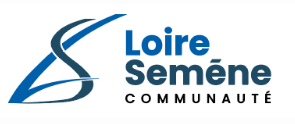 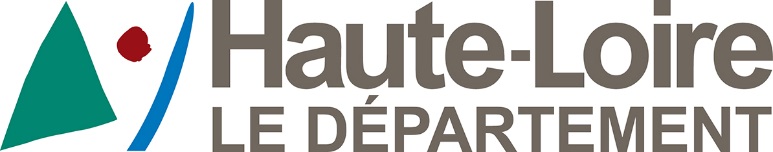 Aide à l’hôtellerie de plein air de tourisme
Les terrains de campings, d’une capacité minimale de 50 emplacements (nus et locatifs cumulés) ou obtenue après l’investissement, classés « camping tourisme » et parcs résidentiels de loisirs (PRL) exploités sous le régime hôtelier
Dispositif cofinancé par le Département et la Communauté de communes

Règles d’intervention à la date du 18/10/24
Quelles sont les projets éligibles ?
Acquisitions foncières et immobilières, 
Amélioration des conditions d’accueil des clientèles par une adaptation des équipements immobiliers (lieux d’accueil, sanitaires, salles d’animation, acquisition d’habitations légères de loisirs d’une superficie minimum de 35 m² ou de yourtes fixées à perpétuelle demeure équipées de cuisines ou de sanitaires, cabanes dans les arbres), par des travaux de viabilisation des circulations, la réalisation d’aménagements paysagers,
Travaux de création, rénovation et extension pour des équipements collectifs connexes (piscine, spas, équipements spécifiques en fonction des clientèles visées),
Investissements immobiliers permettant à l’entreprise de réaliser des économies d’énergie et travaux d’amélioration de l’efficacité énergétique des bâtiments (isolation, système de chauffage, ventilation mécanique, …),
Travaux de mises en sécurité et d’accessibilité sous réserve qu’ils s’intègrent dans un programme global de travaux.
Quelles sont les critères d’éligibilité?
Classement Atout France a minima 3 étoiles* ou à obtenir après l’investissement 
Le solde de l’aide est versé sur présentation d’un arrêté de classement

Plancher minimal des investissements éligibles : 35 000 € HT
Quelles sont les dépenses éligibles ?
L’achat des murs et du foncier d’établissement de camping ou de PRL déjà existant (hors frais notariés non éligibles). 
Investissements immobiliers ou paysagers : gros œuvre, extension de bâtiments, terrasse, toiture, façades, second œuvre, parking, travaux d’économie d’énergie (isolation, chauffage, etc.) ou liés à l’assainissement, les travaux d’amélioration du confort (hors accessoires), les travaux de mise aux normes hygiène, sécurité et accessibilité (uniquement s’ils sont intégrés dans un programme global de travaux), les aménagements extérieurs, les Habitations Légères de Loisirs (HLL), l’achat de matériaux, les gros équipements immobiliers par destination. 
Les honoraires d'architectes y compris architectes d’intérieur, de maîtrise d’œuvre, de bureau de contrôle et d’assurance dommage-ouvrage.
Quel est le montant de l’aide ?
Subvention du Département : 
Montant maxi de la subvention : 40 000 €

Cofinancement de la Communauté de communes Loire Semène : 
10 % de la subvention du département, soit maximum 4 000 €

Contact
 
Chambre de commerce et d’industrie de Haute-Loire
04.71.09.90.00 (siège du Puy en Velay)
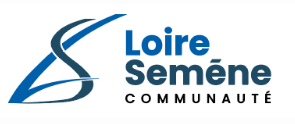 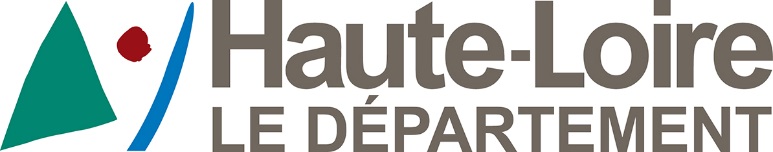 Aide à l’hôtellerie de tourisme
Hôtels de tourisme » (classement national – Atout France) classés 2 étoiles minimum avant ou après l’investissement
Dispositif cofinancé par le Département et la Communauté de communes

Règles d’intervention à la date du 18/10/24
Quelles sont les projets éligibles ?
Acquisition des murs d’établissements hôteliers avec ou sans restauration,
Travaux d’extension et/ou rénovation d’établissements hôteliers,
Travaux d’extension et/ou rénovation des espaces de restauration dans des hôtels,
Travaux de création, rénovation et extension pour des équipements connexes (piscine, spa, salle de remise en forme, salles de réunions, équipements spécifiques en fonction des clientèles visées),
Investissements immobiliers permettant à l’entreprise de réaliser des économies d’énergie et travaux d’amélioration de l’efficacité énergétique des bâtiments (isolation, système de chauffage, ventilation mécanique, …),
Travaux de mises en sécurité et d’accessibilité sous réserve qu’ils s’intègrent dans un programme global de travaux.
Quelles sont les critères d’éligibilité?
« Hôtels de tourisme » (classement national – Atout France) classés 2 étoiles minimum avant ou après l’investissement. Le solde de l’aide est versé sur présentation d’un arrêté de classement.

Plancher minimal des investissements éligibles : 35 000 € HT
Quelles sont les dépenses éligibles ?
L’achat des murs (hors frais notariés non éligibles).
Le gros œuvre, les travaux d’aménagements et de rénovation intérieurs (chambres, sanitaires, cuisine, espaces communs), la toiture, les façades, le second œuvre, les travaux liés à l’énergie et à l’assainissement, les travaux d’amélioration du confort (hors accessoires), les travaux de mise aux normes hygiène, sécurité et accessibilité (uniquement s’ils sont intégrés dans un programme global de travaux), les travaux d’aménagement des abords de l’hébergement et de son insertion paysagère, les gros équipements immobiliers par destination. 
Les dépenses d’honoraires d'architectes y compris architectes d’intérieur, bureau de contrôle et assurance dommage-ouvrage.
Quel est le montant de l’aide ?
Subvention du Département : 
Montant maxi de la subvention : 40 000 €

Cofinancement de la Communauté de communes Loire Semène : 
10 % de la subvention du département, soit maximum 4 000 €

Contact
 
Chambre de commerce et d’industrie de Haute-Loire
04.71.09.90.00 (siège du Puy en Velay)